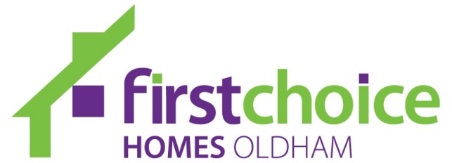 First Choice Homes Oldham-Health Initiatives
FEBRUARY 2018
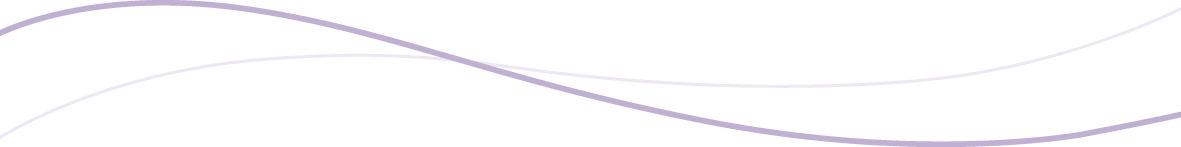 FCHO Health Commitment-Why?
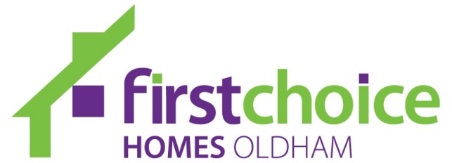 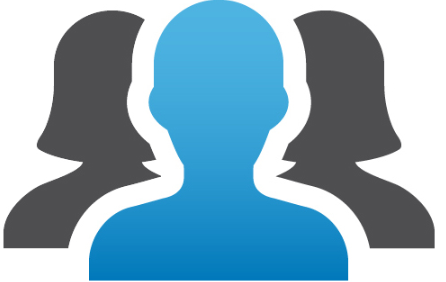 Care Act responsibilities
GMCA and GM Housing Providers Health & Wellbeing pledges:
Delivering hospital discharge
Delivering preventative services
Better integrate health, care and housing
Oldham Locality Plan
FCHO strategic objective
The right thing to do
[Speaker Notes: Housing need is about the number of homes needed in each area and nationally-demand is about who these homes are for.  What is the most pressing demand?  Is this for elderly, homelessness, the acute side of demand or is it about homes for low income families that are struggling to get on the housing market?  Its undoubtedly about both.]
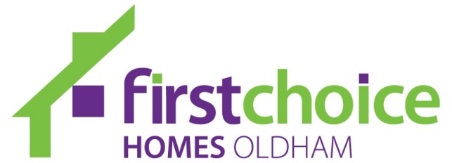 Hospital 2 Home
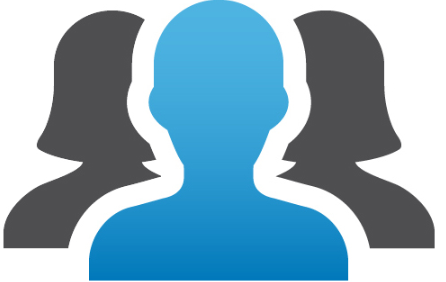 To support the timely discharge of patients unable to return home because of unresolved housing needs

To provide expert integrated advice and support to existing hospital staff dealing with housing related delays to discharge

To effectively signpost patients to the right services where appropriate or case manage the resolution of that patient’s housing issues
The Discharge Service
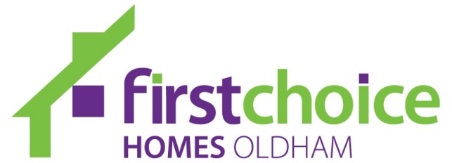 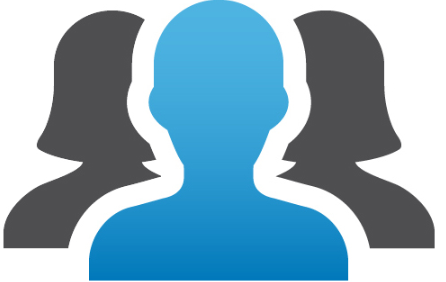 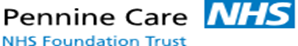 18 month pilot-commenced April 2016
Pilot 100% FCHO funded and resourced
CCG funding from September 2017 & project extended
Co-location-Royal Oldham Hospital (PAT) & FCHO
Part of Integrated Discharge Team
Managed by Discharge Co-Ordinator (PCFT)
Led and co-ordinated by Oldham Council
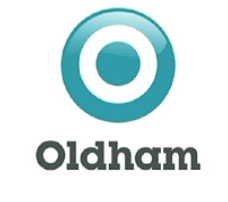 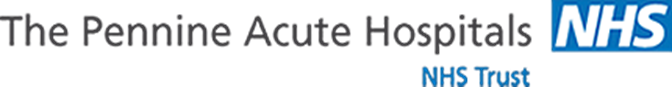 [Speaker Notes: Sharp end of housing need and serves to highlight that a growing number of people are struggling to cope.]
The Discharge Service
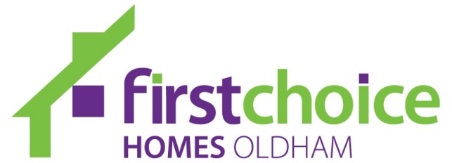 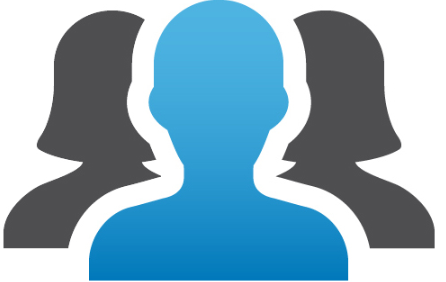 Patient assessment and discharge plans
Ward rounds
Single point of contact for housing
Assessment asap following admission
‘Commission’ FCHO and other services
Support with a range of issues e.g. homelessness & rehousing
Co-ordinate and liaise with other key discharge services e.g. support and care
Strong links with community based health settings
Link to families and support networks
[Speaker Notes: 72 per day and c26K annually in GM alone!]
Outcomes
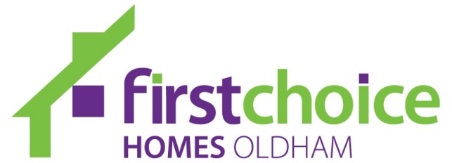 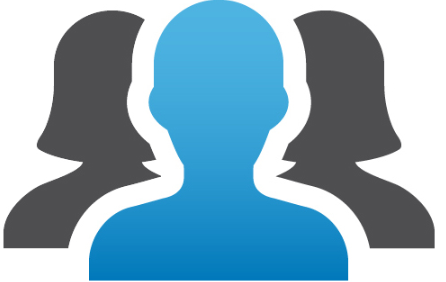 147 discharge cases supported
27 rehoused to prevent delayed discharge 
60% from social housing providers
40% private sector/owner occupiers
Now includes care home discharges
Savings estimated at £298 per night in hospital
Savings estimated at £143 per night in care home
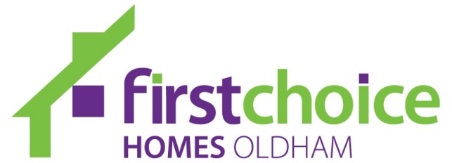 FCHO Health Services-HOOP
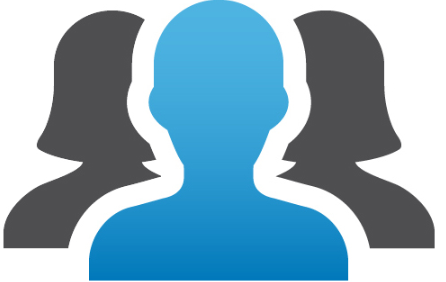 Housing Options for Older People
50:50 funding with CCG since April 2017
Support for all tenures
Aimed at over 60’s
Community based
Support with housing and care options
Close partnership with health, social care and voluntary sector
Focus on independent living and safety in the home
Advice and future planning
Promotion of health and wellbeing
Prevention of hospital admissions
Effective use of housing supply/downsizing
Supports age friendly housing strategies
Early Outcomes
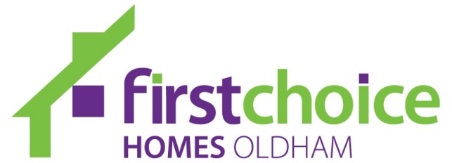 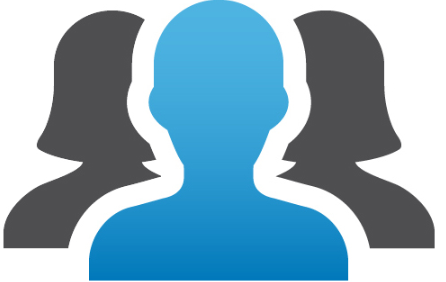 215 referrals to the service
53 customers rehoused to more suitable homes
8 customers on offer
6 customers supported to remain at home with adaptations
49% social housing
51% other tenures
Referrals from COTT, Social Services and Age UK
FCHO Health Services-A&E 2 Home
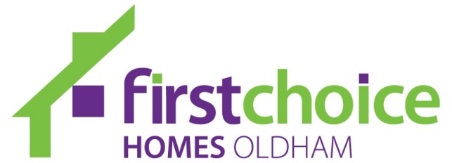 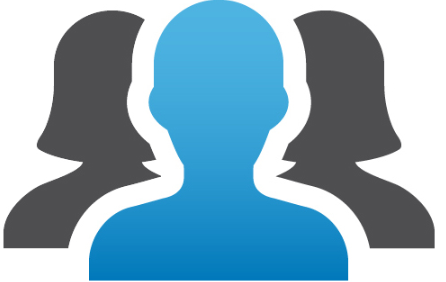 50:50 funded with CCG
Live October 2017
Non-clinical intervention 
Key worker based in A&E department
Support to frequent attendees
Support with complex needs
46 Referrals to the service
Link to hospital discharge service
Prevent unnecessary admission
Support across tenure
Homelessness prevention
Referrals to community services
Housing options advice
Debt and benefit advice
FCHO Health Services-Healthy Homes
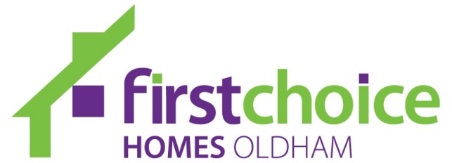 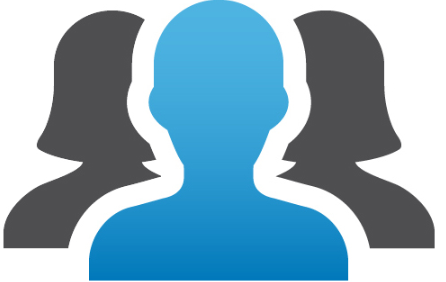 50:50 funded with CCG
Live October 2017
Largest health service-5 key workers
Community based prevention service
Focus on over 75’s
Working across tenure
140 Healthy Homes Visits completed
Focus and independence and safety in the home
Strong links with wider health offer
Partnership service with Social Care
Home assessment and identification of needs
Signposting to appropriate services
Aim to reduce social isolation
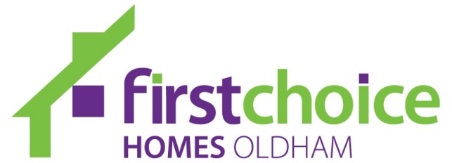 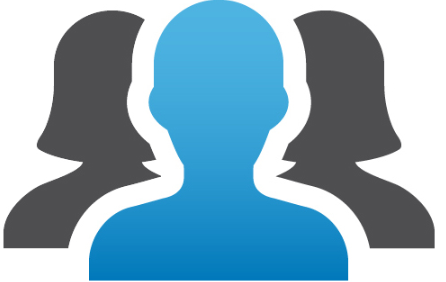 Questions